Школа Банковского сотрудника ВТБ

Программа обучения для студентов
Самара, 2019-2020 гг.
[Speaker Notes: Слайд для заставки на сбор группы участников.]
Проект сотрудничества включает в себя:
Программа дополнительного образования студентов для подготовки банковских специалистов
Прохождение студентами производственной преддипломной практики в подразделениях Банка ВТБ (ПАО)
Трудоустройство в Банк лучших кандидатов, прошедших обучение
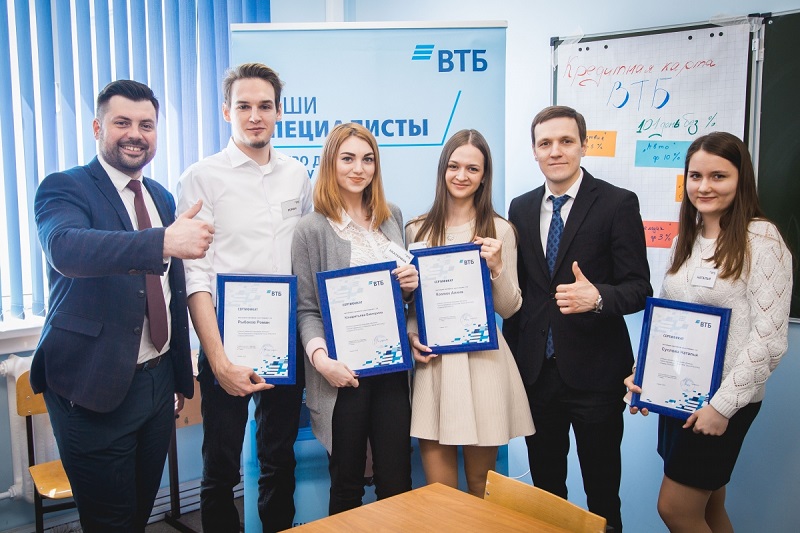 Основная цель сотрудничества – профессиональный и информационный обмен и развитие долгосрочных двусторонних связей
2
[Speaker Notes: -Коллеги, добро пожаловать на программу обучения «Банковская школа ВТБ». Давайте для начала определимся, что же это за проект и что он может Вам предложить. 
Проект сотрудничества  ВТБ и СГЭУ включает в себя:
-программу дополнительного образования студентов для подготовки банковских специалистов;
-прохождение студентами производственной преддипломной практики в подразделениях Банка ВТБ;
-трудоустройство в Банк лучших кандидатов, прошедших обучение.
Основная цель сотрудничества – профессиональный и информационный обмен и развитие долгосрочных двусторонних связей.]
Этапы
Обучение проводят ведущие тренеры Регионального учебного центра, эксперты бизнеса
Итоговое зачетное занятие
Вручение сертификатов
Май
Привлекаются студенты 3-4 курсов, преимущественно экономические специальности
Декабрь - май
Обучение 1-2 раза в месяц
Ноябрь
Открытие Школы с привлечением первых лиц
Ноябрь
Отборочные мероприятия
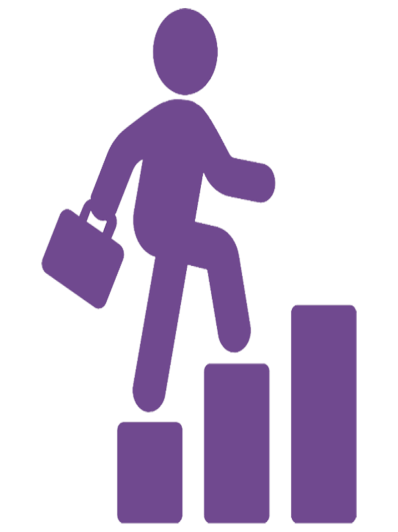 Октябрь
Активное привлечение студентов
Сентябрь
Заключение договора о сотрудничестве
3
Программа обучения
1
Особенности банковского бизнеса
2
Деловые коммуникации
3
Этика делового общения
4
Банковские продукты/День открытых дверей
5
Навыки проведения презентаций
6
Навыки продаж
7
Итоговый зачет
4
[Speaker Notes: 	Теперь перейдем к структуре нашей восьмидневной программы обучения: что и в какой последовательности мы будем изучать:
	- 1 день: Особенности банковского бизнеса
	- 2 день: Деловые коммуникации
	- 3 день: Этика делового общения
	- 4 день: Банковские продукты
	- 5 день: Навыки проведения презентаций
	- 6 день: Навыки продаж
	- 8 день: Итоговый зачет]
История и география проекта
Старт проекта : 2015 год
География проекта по ПФО: Самара, Казань, Уфа, Нижний Новгород, Пермь, Саратов, Тольятти
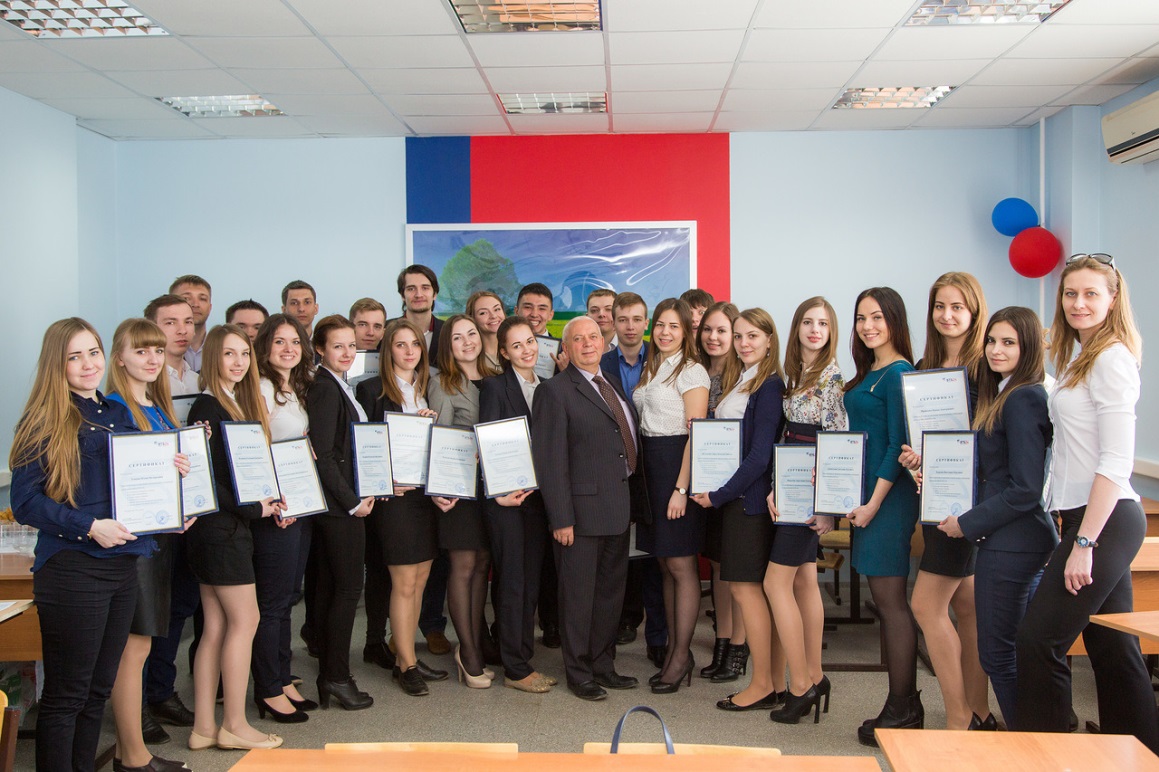 Количество выпускников: 
2016 год – 12 
2018 год – 28
2019 год – 45
2020 год- 103
Трудоустроено -18
5
Важность программы обучения
После прохождения специального курса повышения квалификации студенты начнут разбираться в финансовом бизнесе, узнают особенности работы банковских продуктов, получат представление, как клиент Банка может эффективно распоряжаться собственным бюджетом, применить знания к себе
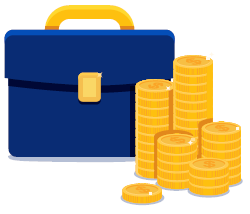 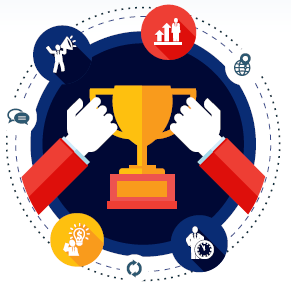 Студенты смогут получить новые практические знания и навыки, которые пригодятся им в дальнейшей работе
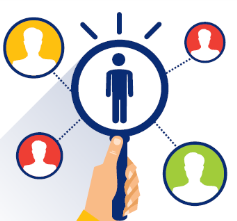 При успешном прохождении обучения и сдаче зачета у студентов появится возможность приоритетного трудоустройства в ВТБ
6
[Speaker Notes: -В чем заключается важно данного проекта?
-После прохождения специального курса повышения квалификации Вы начнете разбираться в финансовом бизнесе, узнаете особенности работы банковских продуктов, получите представление, как клиент Банка может эффективно распоряжаться собственным бюджетом, применить знания к себе
-Вы сможете получить новые практические знания и навыки, которые пригодятся вам в дальнейшей работе;
-При успешном прохождении обучения и сдаче зачета у вас появится возможность приоритетного трудоустройства в ВТБ.]
ВУЗы - партнеры
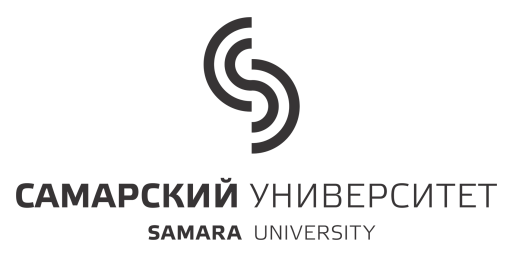 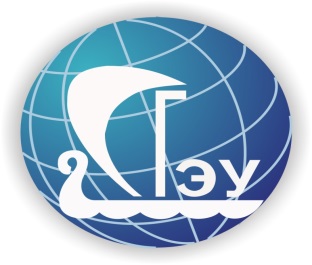 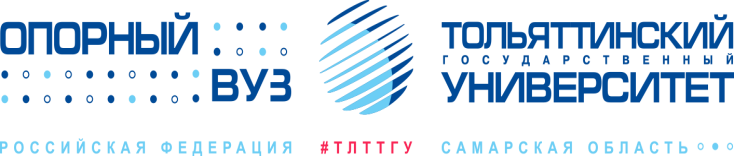 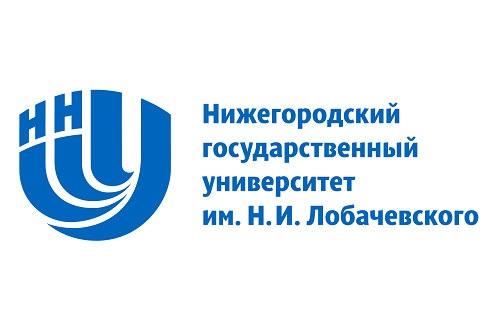 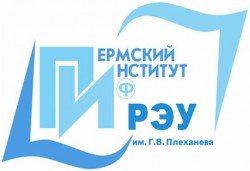 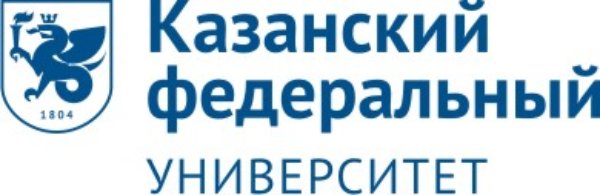 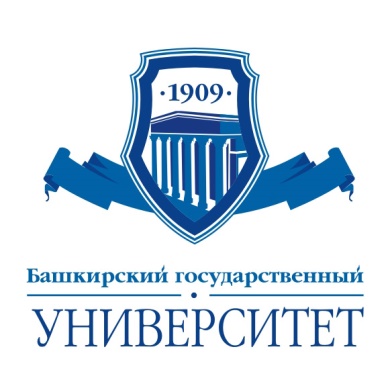 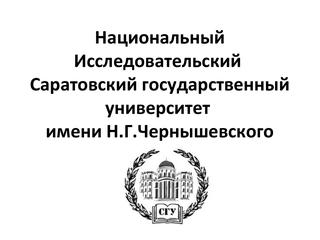 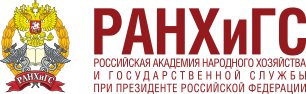 7
Формат буклета для привлечения студентов в ВУЗе
Внимание!!! Конкурсный набор в «Банковскую школу  ВТБ»
Что это для тебя:  
 прохождение обучения и возможность дальнейшего трудоустройства;
 получение сертификата о дополнительной профессиональной подготовке параллельно с основной программой; 
 практические знания в банковской сфере;
 возможность развития в нашей сильной и дружной команде и получение ценного опыта от лучших практиков бизнеса.
Участники: студенты 3-4 курсов и магистранты 
Формат обучения: мини -лекции, работа в группах, работа с реальными кейсами, разбор видео.
Место проведения обучения: территория ВУЗа.
Продолжительность обучения: 48 часов (занятия 1-2 раза в месяц)
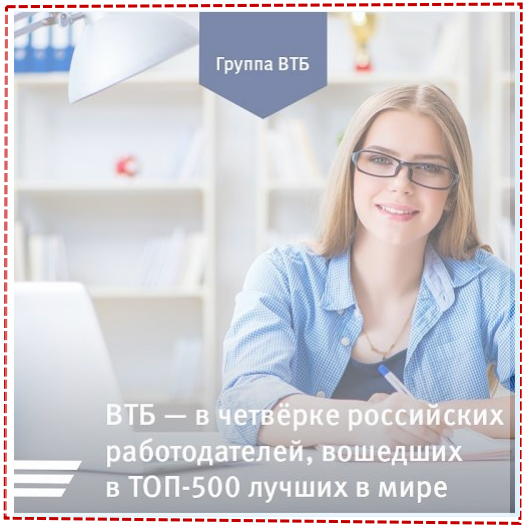 Преимущество для тех кто: 
мечтает работать в банковской сфере; 
имеет средний балл в зачетной книжке  от  4-х
Заявки на участие Вы можете оставить в деканате Института национальной экономики (ауд. 316 Е) или отправить по электронной почте на адрес: 
Заявки принимаются до 08 октября 2019 г. включительно
8